クロジカAI書類管理
AI-OCRによるDXで
計量伝票の⼿作業転記をゼロに。
もう重量をエクセルに⼿打ちしない！

最終更新⽇：2025/07/18
kurojica.com/ai-document
クロジカAI書類管理
⽬次
1.  なぜ今、紙の計量伝票が⾜かせとなるのか？
2.  システム観点での⼿書き誤読と特殊単位混在の罠
3.  AI-OCRを活⽤した計量伝票デジタル化の具体策
計量伝票のデジタル化による
業務効率化とデータ活⽤の全体像
4.  計量伝票デジタル化のフロー全体図
AI-OCRによる品⽬‧重量‧⾞両番号抽出とは
ゆらぎ補正とは何か？
システム‧基幹システムとの連携
デジタル化の導⼊効果
データ基盤としての意義
今後の展望
kurojica.com/ai-document
10
クロジカAI書類管理
なぜ今、紙の計量伝票が⾜かせとなるのか？
建設業界における紙⽂化の根強さ
建設業界は⻑年にわたり紙ベースの業務が根強く残っています。国⼟交通省も「紙」と「電⼦」の⼆重提出を不要とし、原則として全ての書類の電⼦化を推奨する⽅向へと舵を切っています。
多重下請け構造による書類管理の複雑化
建設業界特有の多重下請け構造により、元請けから下請け、孫請けへと仕事が細分化されるため、膨⼤な量の書類のやり取りが発⽣します。その中で計量伝票の管理が喫緊の課題となっています。
デジタル化の遅れによる⽣産性低下
計量伝票の多くが今も⼿書きで運⽤され、⼿作業による転記‧集計‧管理が⾏われています。これが業務の⾮効率性を⽣み、⽣産性向上の妨げとなっています。
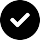 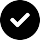 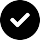 kurojica.com/ai-document
10
クロジカAI書類管理
システム観点での⼿書き誤読と特殊単位混在の罠
⼿書き誤読‧⼊⼒ミスによる隠れたコスト
計量伝票の⼿書き記⼊と⼿作業での転記には多くの時間と⼈⼿を要し、桁のズレなどのミスが多発します。これらのミスは時に⼤きなエラーにつながり、データ品質の低下と後続⼯程での⼿戻りを招きます。
建設業界特有の特殊単位混在問題
建設業界では「尺貫法」や「mm」といった独⾃の単位が⽇常的に使⽤されます。地域や年代によって「畳」の⼤きさが異なるなど、特殊単位の混在が誤読や転記ミスをさらに誘発し、データの⼀貫性を損なっています。
従来OCR技術の限界
従来のOCR（光学的⽂字認識）技術は、⼿書き⽂字や固定フォーマット以外への対応に柔軟性が低く、複雑な計量伝票の処理には不向きでした。特に建設業特有の専⾨⽤語や特殊記号の認識精度が低く、実⽤的な導⼊が困難でした。
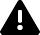 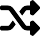 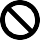 kurojica.com/ai-document
10
クロジカAI書類管理
紙運⽤が⽣む隠れたコストとリスク
膨⼤な時間と労⼒
100項⽬の情報を含む伝票1枚の転記に約50分を要すると試算されています。⼤量の伝票処理が必要な場合、⽉間数百時間もの時間が消費されます。ヒューマンエラーによる⼿戻り作業も頻発し、業務効率を著しく低下させます。
保管スペース、紛失‧劣化リスク
物理的な保管スペースの確保、整理、管理に多⼤なコストと⼈的リソースが必要です。⽔害や⽕災によるデータ喪失リスクも⾼く、災害復旧計画（DRP）の観点からも脆弱性を抱えています。⻑期保管による紙の劣化も避けられません。
情報共有の遅延と齟齬
部⾨間‧拠点間の情報共有が困難で、リアルタイムな状況把握ができません。現場と事務所間の移動、電話対応など⾮効率なコミュニケーションが意思決定の遅延や誤判断を誘発し、全体最適化が困難になります。
データ品質と分析の限界
⼿作業によるデータ⼊⼒は⼀貫性の⽋如やエラー発⽣の原因となり、データ品質の低下を招きます。数値の⼩さな誤差が、コスト計算、発注量、品質管理に
⼤きな影響を及ぼす可能性があります。
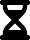 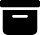 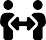 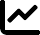 kurojica.com/ai-document
10
クロジカAI書類管理
AI-OCRを活⽤した計量伝票デジタル化の具体策
AI-OCRの⾰新的特徴
従来のOCRは固定フォーマットや活字に限定されていましたが、AI-OCRは深層学習などの機械学習モデルを搭載し、⾮定型な帳票や⼿書き⽂字にも⾼精度な認識が可能です。建設現場の多様な計量伝票を⾃動でデータ化できます。
⾮定型帳票への柔軟な対応⼒
計量伝票に記載された「排出事業者名」「収集運搬業者名」「産業廃棄物の品⽬」「重量」「⾞両番号（⾞番）」といった特定の項⽬を⾃動で抽出し、構造化されたデジタルデータとして取り込むことができます。
建設業特有の⼿書き⽂字対応
建設現場で発⽣する⼿書きの計量伝票にも対応。業界特有の専⾨⽤語や略語、独⾃の表記⽅法も学習して認識精度を向上させます。画像のクリーンアップ処理と組み合わせることで、より正確なデータ抽出を実現します。
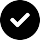 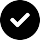 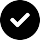 kurojica.com/ai-document
10
クロジカAI書類管理
計量伝票デジタル化のフロー全体図
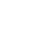 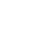 Step 2
AI-OCR
重量‧品⽬‧⾞両番号を
⾃動抽出しデータ化
Step 1
スキャン
紙の計量伝票を
スキャナー/スマホで読取
Step 3
LLM補正
社内辞書を活⽤し誤読や表記ゆれを⾃動補正
Step 4
データ連携
基幹システムへ連携し⾃動集計‧分析を実現
建設業界特有のゆら ぎ補正例：
誤読例1:
"⽣コン 25-8-20" → "⽣コン 25-8-2.0"（誤認識） → "⽣コン 25- 8-20"（補正）
誤読例2:
"トン" → "㌧"（誤認識） → "トン"（補正）
kurojica.com/ai-document
10
クロジカAI書類管理
AI-OCRによる品⽬‧重量‧⾞両番号抽出の仕組み
AI-OCRの技術的優位性
従来のOCRと異なり、深層学習などの機械学習モデルを搭載し、⾮定型な帳票や⼿書き⽂字にも⾼精度な認識が可能です。これにより計量伝票からの情報抽出の精度が⾶躍的に向上します。
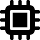 従来のOCR
固定フォーマットや活字に限定
⼿書き⽂字の認識精度が低いレイアウト変更に弱い
特殊単位や業界⽤語の認識困難
AI-OCR
⾮定型帳票にも対応
⼿書き⽂字も⾼精度で認識 様々なレイアウトに柔軟対応業界特有の表記も学習可能
計量伝票から ⾃動抽出可能な項⽬
AI-OCRにより、「排出事業者名」「収集運搬業者名‧運転⼿名」「産業廃棄物の品⽬」「重量」「⾞両番号（⾞番）」などの項⽬を⾃動で抽出し、構造化されたデジタルデータとして取り込みます。
導⼊効果例
建設業では積算業務における⾒積書や請求書のデータ⼊⼒効率化に活⽤され、古紙回収業者では計量した重量をパソコンで⼊⼒すると電⼦帳票が出⼒され、クラウド上で承認‧共有が可能になり、伝票発送業務が不要に。
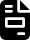 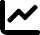 kurojica.com/ai-document
10
クロジカAI書類管理
ゆら ぎ補正（社内辞書連携）の重要性
誤読や表記揺れの⾃動補正
社内辞書を活⽤して、AI-OCRで読み取った⽂字の誤認識や表記揺れを⾃動的に修正します。例えば「株式会社社」を「株式会社」に、特殊単位や専⾨⽤語も正しい表記に補正します。

⽣コン 25-8-2.0	→	⽣コン 25-8-20 （"2.0"を"20"に補正）
㌧	→	トン （特殊単位表記を統⼀）


建設業界特有の専⾨⽤語への対応
「尺貫法」や「mm」といった独⾃単位、地域や年代による「畳」サイズの違いなど、建設業界特有の複雑な表記や専⾨⽤語を⾃動的に認識‧補正します。これにより業界特化型の⾼い精度を実現します。
データ品質保証とヒューマンエラーの低減
「ゆらぎ補正」は単なる⽂字認識精度向上だけでなく、正確で統⼀されたデータを⽣成することでデータ品質を根本から改善します。これにより後⼯程での
⼿戻りや誤判断のリスクを⼤幅に低減し、経営判断の精度向上にも貢献します。
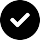 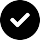 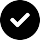 kurojica.com/ai-document
10
クロジカAI書類管理
抽出データと各種システム連携の可能性
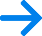 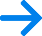 データ変換
CSV/XML/JSON形式
システム連携
API/バッチ処理
AI-OCR
計量伝票からデータ抽出
基幹システム‧会計システム連携
抽出データをCSV、TSV、XML形式で出⼒し、ERPや会計システムと連携。積算データ⼊⼒、請求書処理、顧客情報の⼀元管理など、幅広い業務の効率化が可能です。
IoTデバイスとの直接連携
計量器などのIoTデバイスと連携し、計量データをシステムにリアルタイム取り込み。Smart MatのようなIoT重量計の導⼊で、資材の計量データを⾃動で反映し、在庫管理や⾃動発注に活⽤できます。
リアルタイム情報共有と承認プロセス
クラウドベースのプラットフォームを活⽤することで、現場と事務所、協⼒会社間でのリアルタイムな情報共有と承認プロセスの迅速化が実現。データエコシステムの構築により全社的な業務効率化が可能になります。
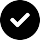 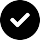 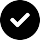 kurojica.com/ai-document
10
クロジカAI書類管理
デジタル化による実際の効果と導⼊メリット
⽣産性向上と業務効率化
AI-OCRの導⼊により、紙での記⼊ミスや⼿作業での転記ミスが⼤幅に減り、ヒューマンエラーによる⼿戻り作業が減少します。データが正確になることで、現場管理の精度も向上します。
電⼦化されたデータはクラウド上でリアルタイムに共有可能となり、現場、事務所、協⼒会社間での情報共有がスムーズになります。これにより、承認フローや⽀払い処理のスピードが向上し、意思決定の迅速化に貢献します。また、図⾯や書類の「先祖帰り」（古いバージョンの使⽤）を防ぎ、常に最新の情報にアクセスできる環境を構築できます。
コスト削減
紙伝票の印刷費、紙代、保管スペースの確保、輸送コスト、そして資料を探す⼿間など、紙に関わる物理的‧間接的コストを⼤幅に削減できます。電⼦化に伴う初期投資は発⽣しますが、⻑期的に⾒れば帳票作成や管理にかかるコスト削減に対する⼤きなリターンとなります。特に、AI-OCRの課⾦体系が項⽬単位から枚数単位に移⾏しているサービスもあり、コストパフォーマンスがさらに向上しています。
データ基盤としての計量伝票デジタル化
デジタル化は、建設業界が直⾯する⼈⼿不⾜、⾼齢化といった課題を克服し、⽣産性向上と持続可能な経営を実現するための不可⽋な戦略です。計量伝票のデジタル化は、そのDX推進の第⼀歩として、現場の業務負担軽減、データ品質向上、コンプライアンス強化に⼤きく貢献します。
計量伝票のデジタル化は、単なる「個別の業務改善」ではなく、建設業界の「⾼度なDX推進のためのデータ基盤構築」に直結します。AIによる施⼯管理、BIMの標準化、スマート建設機械、デジタルツインといった⾼度なDXは、膨⼤で正確なリアルタイムデータを必要とします。計量伝票から抽出される「品⽬‧重量‧⾞番」といったデータは、資材の調達、在庫管理、運搬、コスト計算といったサプライチェーンの基盤となる情報です。計量データ活⽤による「資材の搬⼊出状況の可視 化、運搬効率の分析、コスト管理の最適化」に⾔及されているように、これらの基礎データが正確にデジタル化され、連携されることで、初めてAIやBIMが真価を発揮するデータ基盤が構築されます。
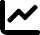 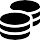 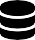 kurojica.com/ai-document
10
クロジカAI書類管理
書類管理のことなら 、私たちにご相談ください
私たちはAIがPDF書類の分類‧整理‧要約を⾃動化する「クロジカAI書類管理」を提供しています。豊富な知⾒を活かし、お客様の業務フローに合ったAIの連携⽅法をご提案します。
書類管理業務でお悩みの企業の⽅は、気軽にご相談ください。
PDF書類の分類や整理を⾃動化する「クロジカAI書類管理」
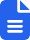 ⼿書き⽂書も⾼精度読取
業務フローに合わせたカスタマイズ基幹システムとのシームレスな連携
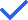 詳細を確認する
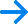 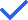 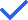 TOWN株式会社 クロジカサポートセンター
東京都中央区新富1-8-9 +SHIFT GINZA EAST 7F
https://kurojica.com
kurojica.com/ai-document
10